Предлагаемые границы земельного участка п. Сергиевский, ул. Центральная, д. 5
 Предложение жителей
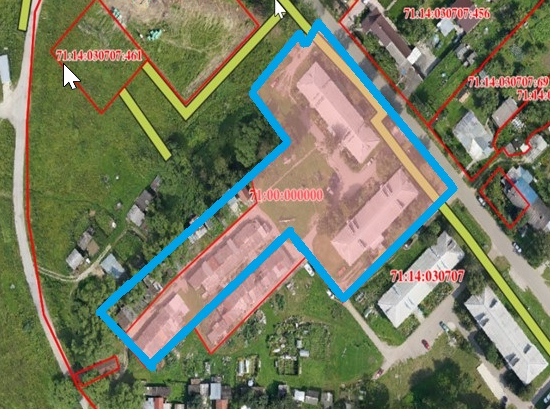 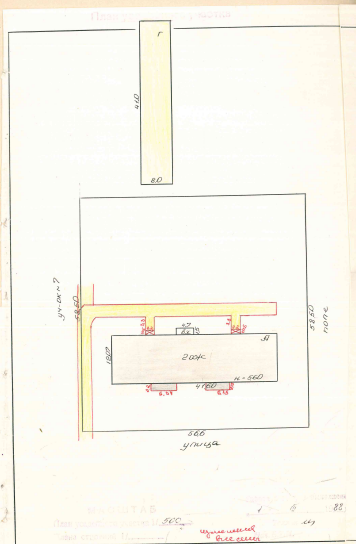 Предлагаемые границы земельного участка п. Сергиевский, 
ул. Центральная, д. 7
Предложение жителей
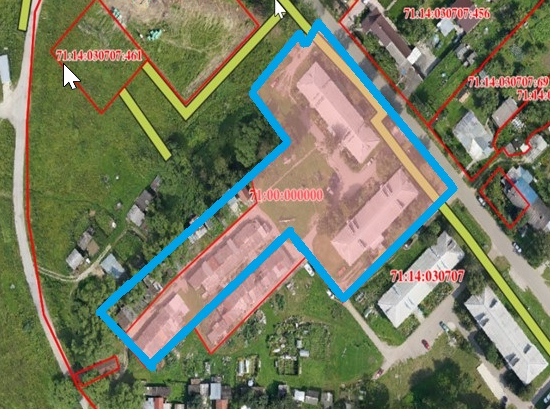 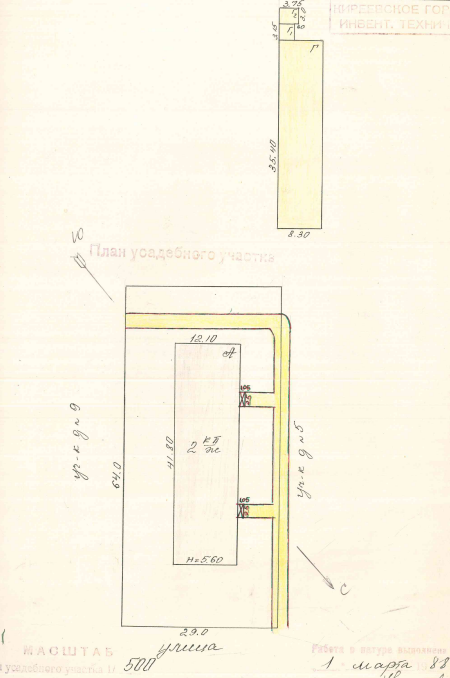